Distributed Game-Theoretical Route Navigation for Vehicular Crowdsensing
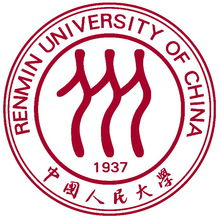 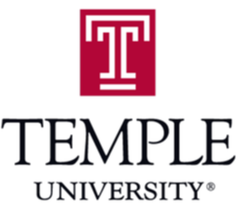 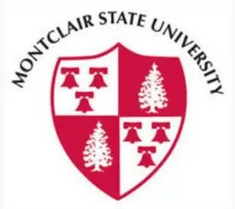 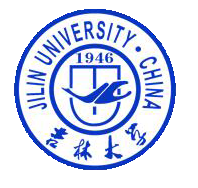 En Wang1, Dongming Luan1, Yongjian Yang1, Zihe Wang2, Pengmin Dong1, Dawei Li3, Wenbin Liu1, and Jie Wu4
1Jinlin University, 2Renmin University of China  3Montclair State University, 4Temple University
Outline
Motivation and Problem

Challenges

Contributions

System Model

Strategy

Theoretical Analysis

Performance Evaluation
Motivation
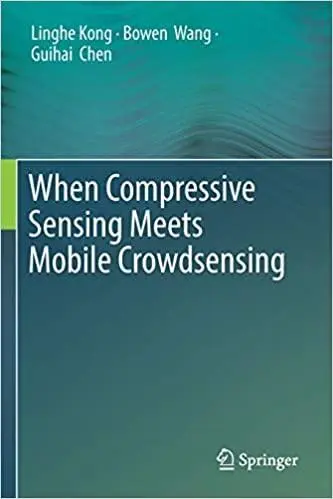 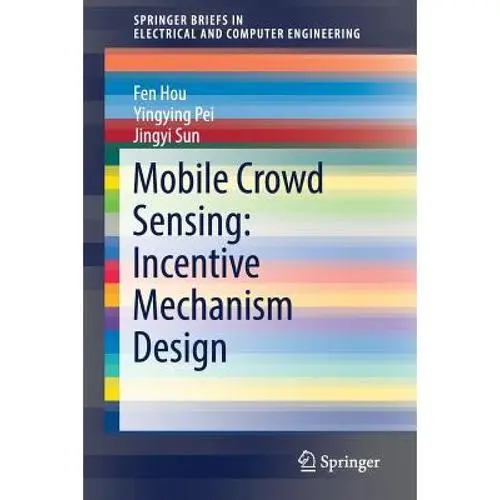 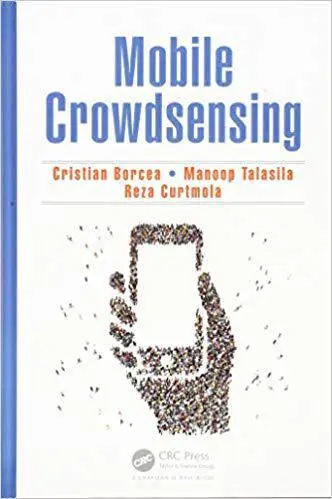 Vehicular crowdsensing
The existing task allocation strategies:
A heavy computation complexity
Fail to satisfy the preferences  of users and the system.
Mobile Crowdsensing (MCS)
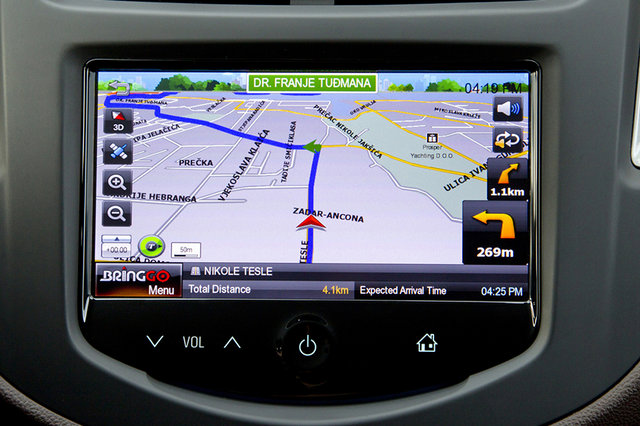 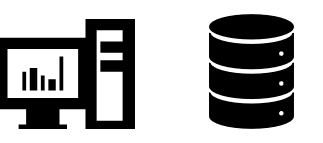 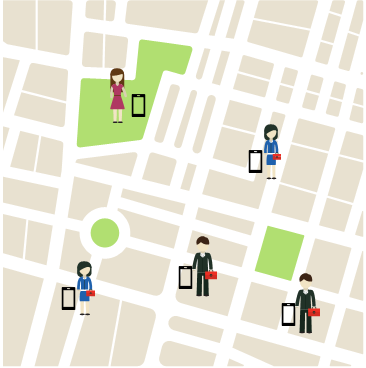 Upload
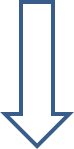 Platform
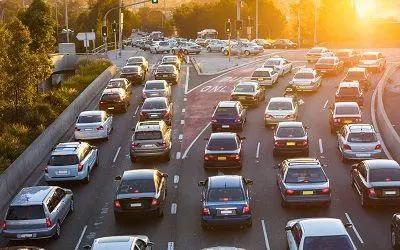 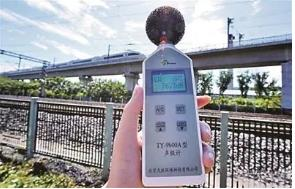 Distributed task allocation with the route navigation
Traffic monitoring
Noise monitoring
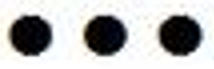 Problem
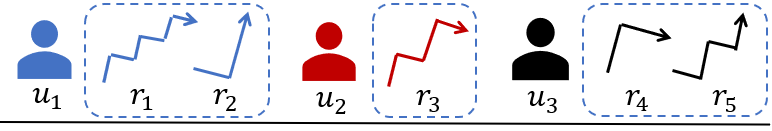 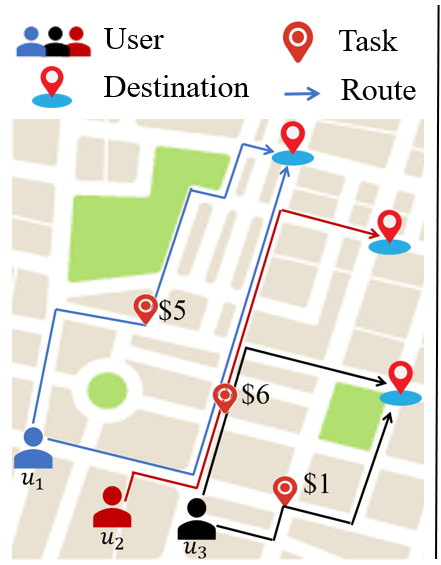 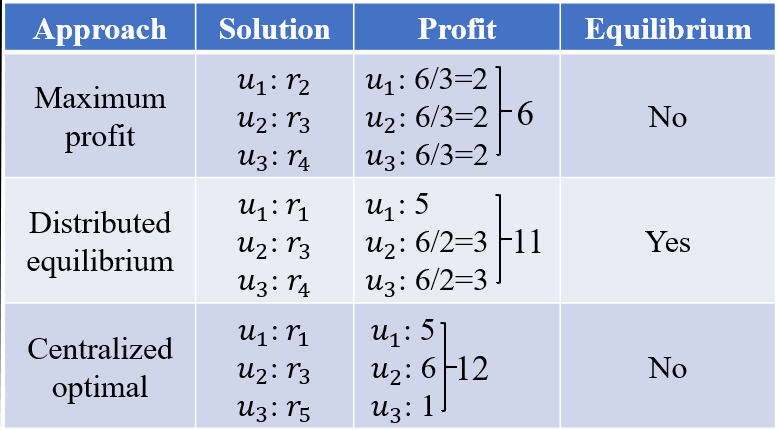 How to find an equilibrium state?
Challenges
How to construct a distributed model to achieve the equilibrium while guaranteeing the profit performance?


How to design a unified distributed algorithm such that it could take the requirements of both the platform and users into consideration?


How to guarantee a lower performance bound with
    respect to the centralized optimal solution?
System model
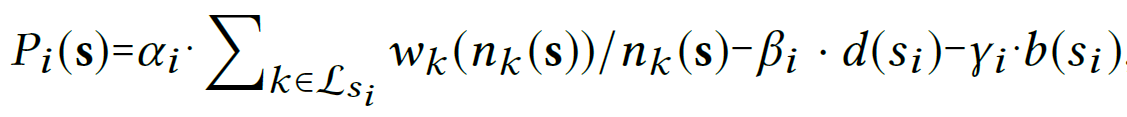 the cost incurred by traveling the detour distance
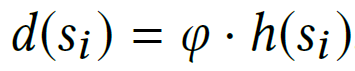 the cost incurred by the congestion
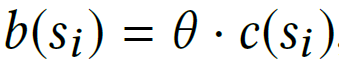 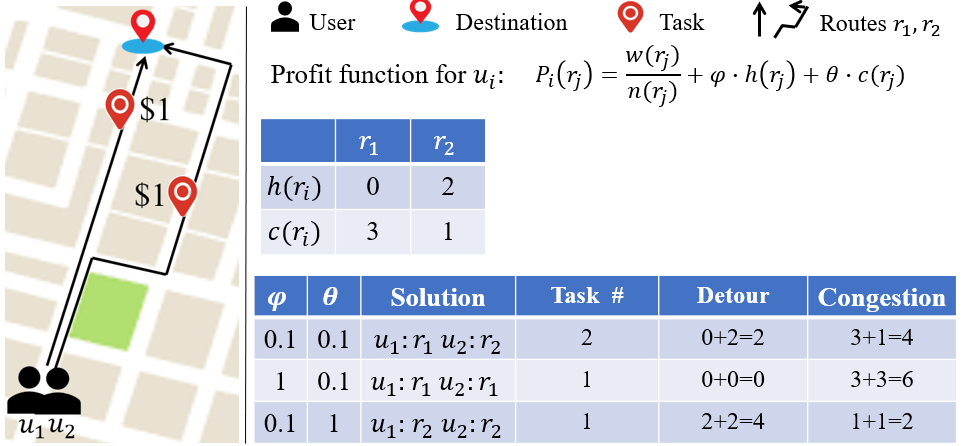 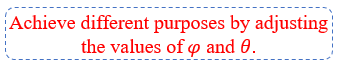 Maximize task #
Minimize detour
Minimize congestion
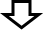 An illustrative example of the influence of ϕ and θ
Theoretical Analysis
NP-hardness of The Centralized Problem
Theorem 1. The problem of finding the solution with the maximum
total profit in a centralized manner is NP-hard.
Nash equilibrium
No user can improve the profit by altering the strategy unilaterally in a Nash equilibrium
Potential game
Nash equilibrium existence
Finite improvement property
Potential game proof
Theorem 2. The multi-user route navigation game is a weighted potential game and has a Nash equilibrium and finite improvement property.
Strategies
For user
For platform
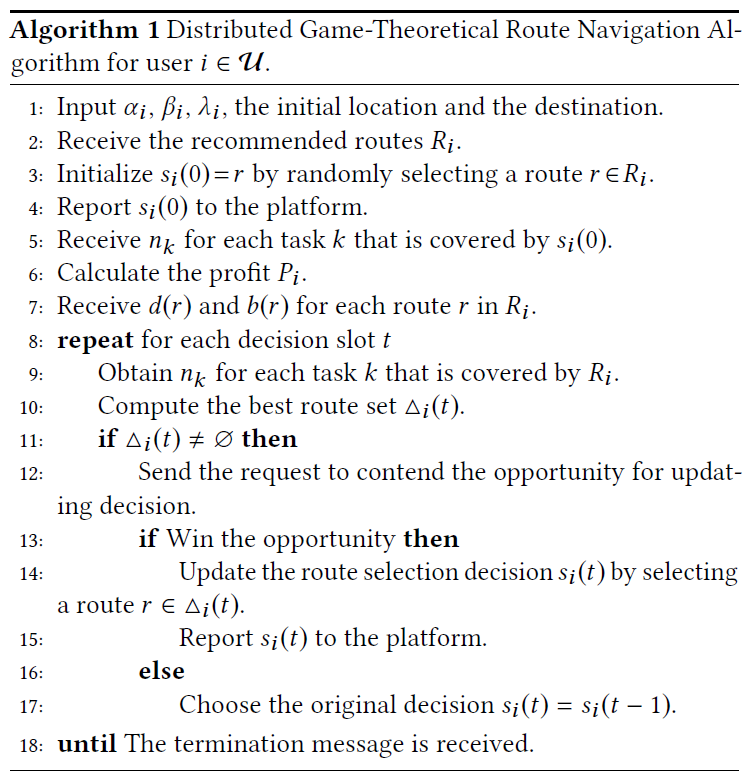 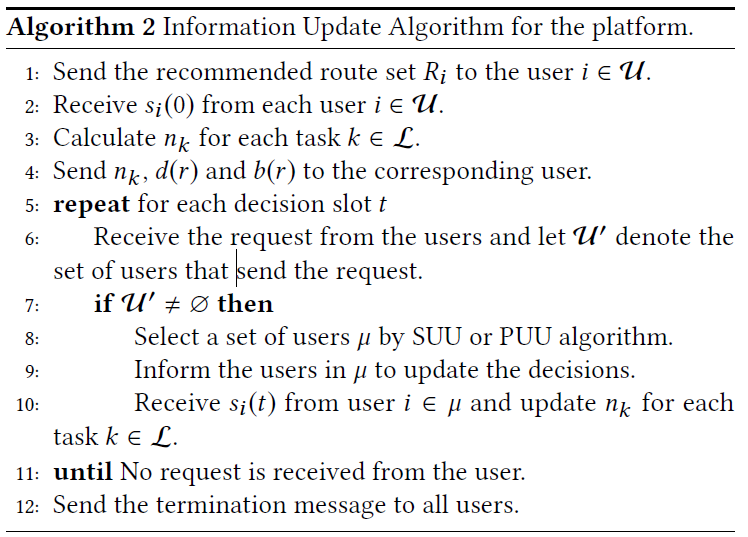 Initialization Phase
Update strategy
Terminate the algorithm
Send the information to users
Select a set of users to update the strategy
Performance Evaluation
Convergence for Nash equilibrium
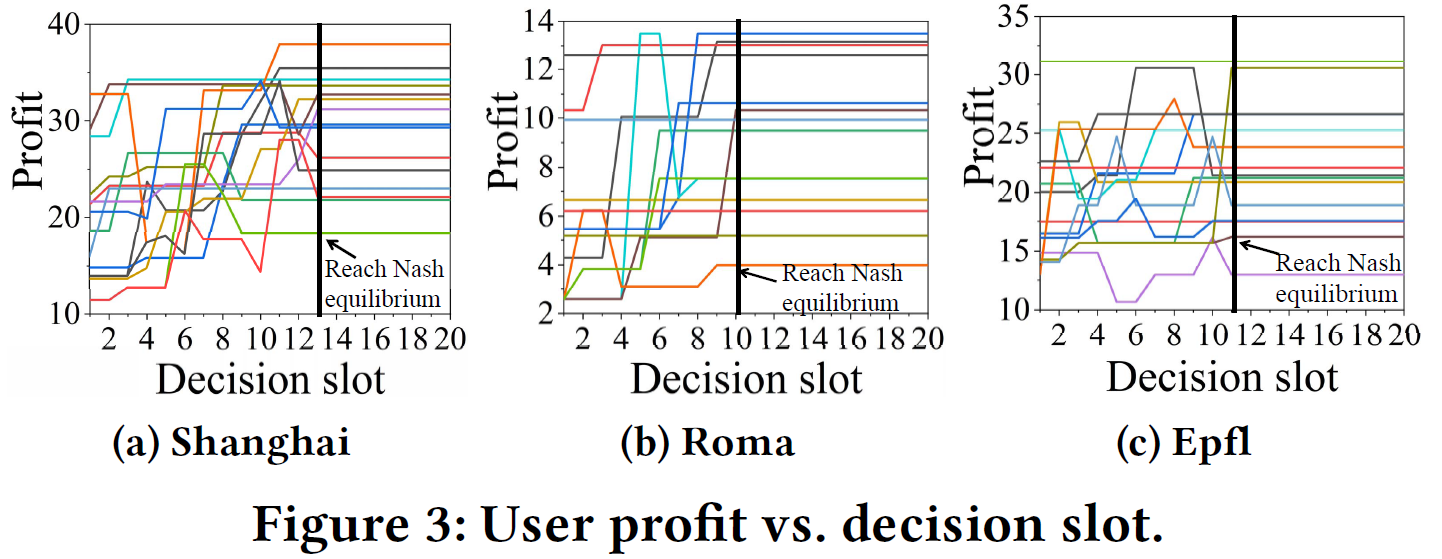 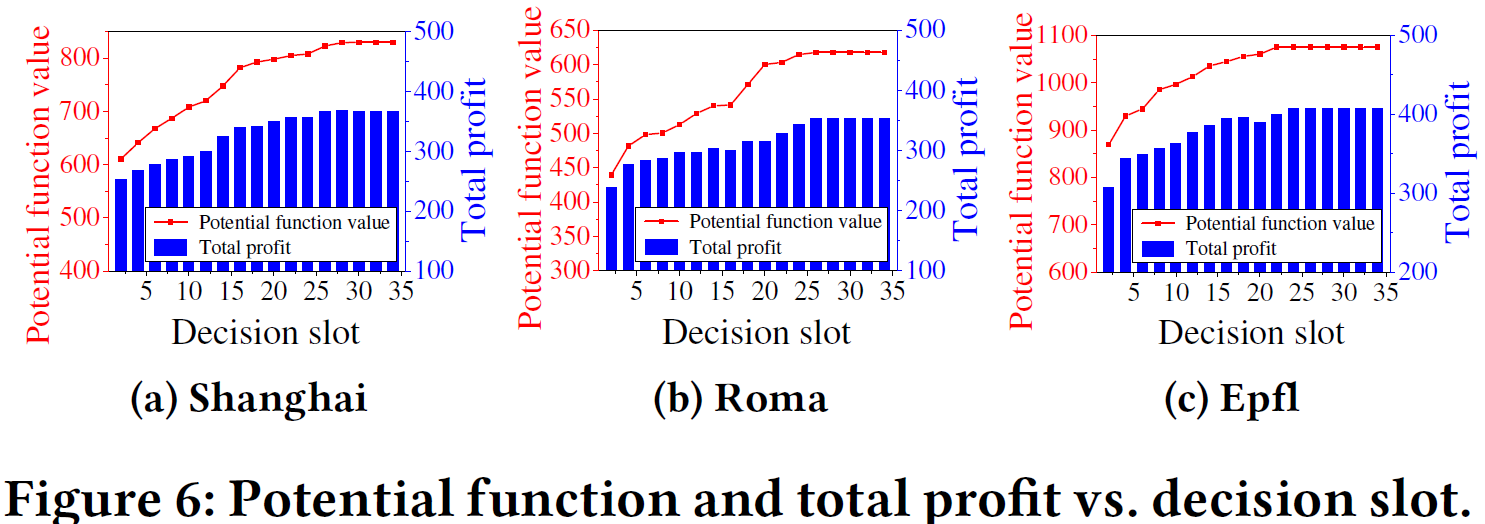 Performance Evaluation
Coverage and reward
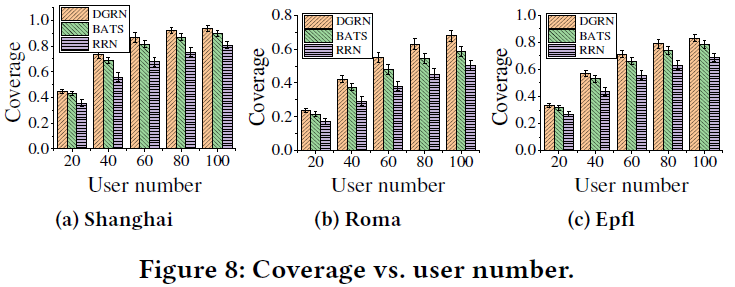 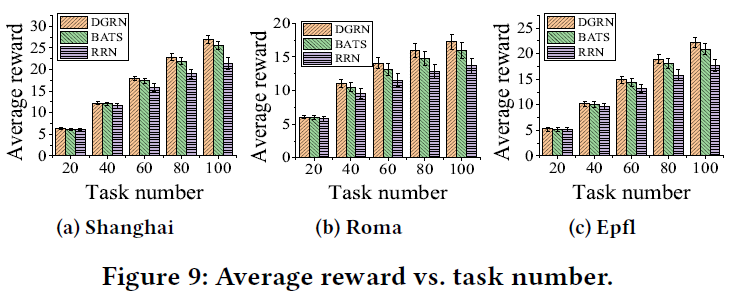 Performance Evaluation
The influence of user and system parameters
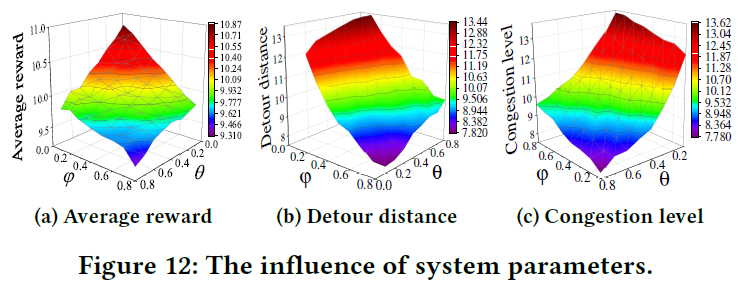 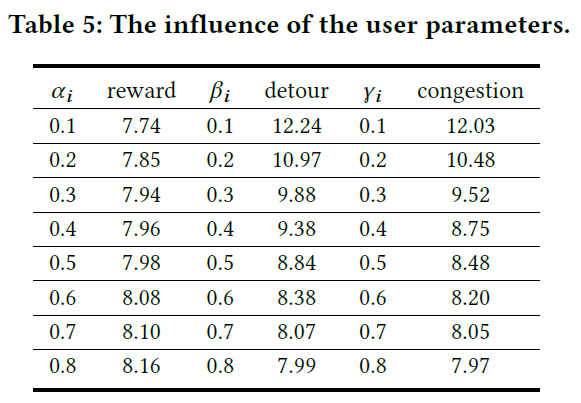 Thanks for listening
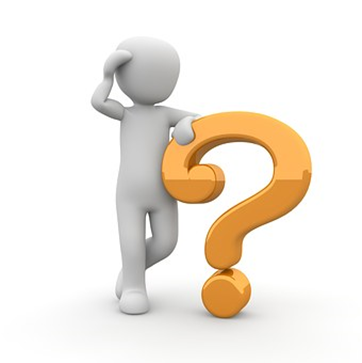 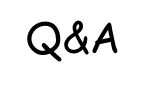